TỨ GIÁC
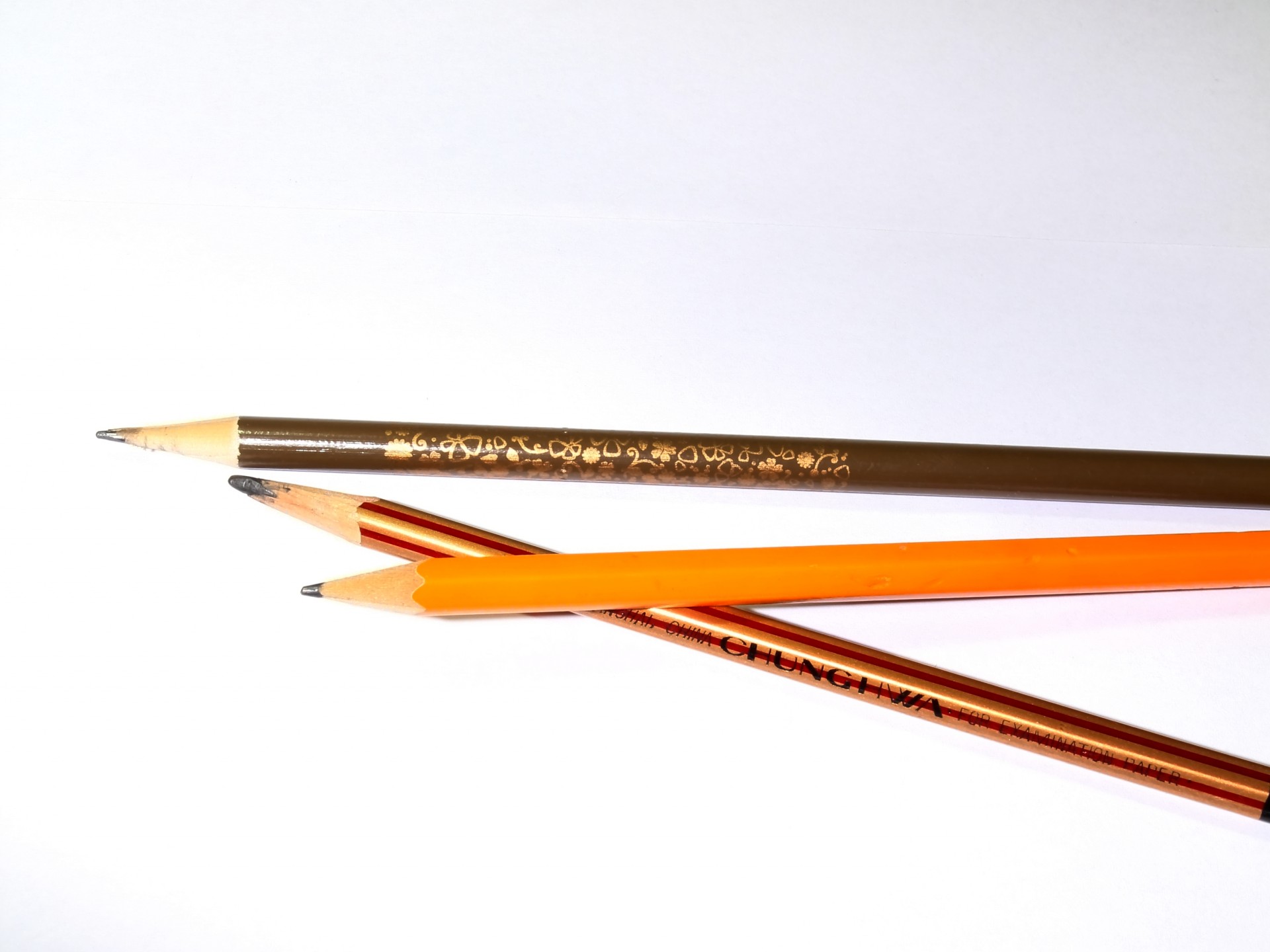 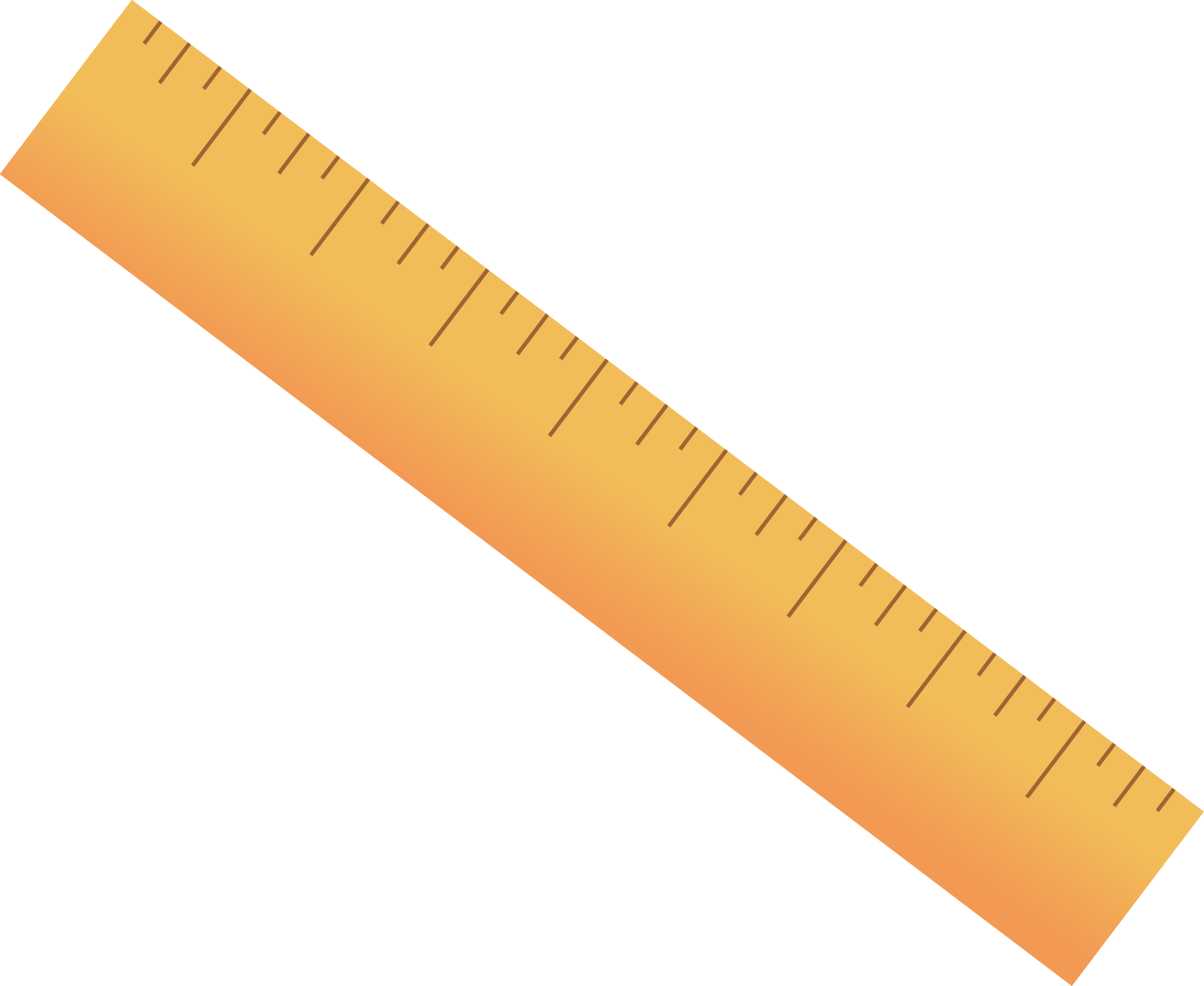 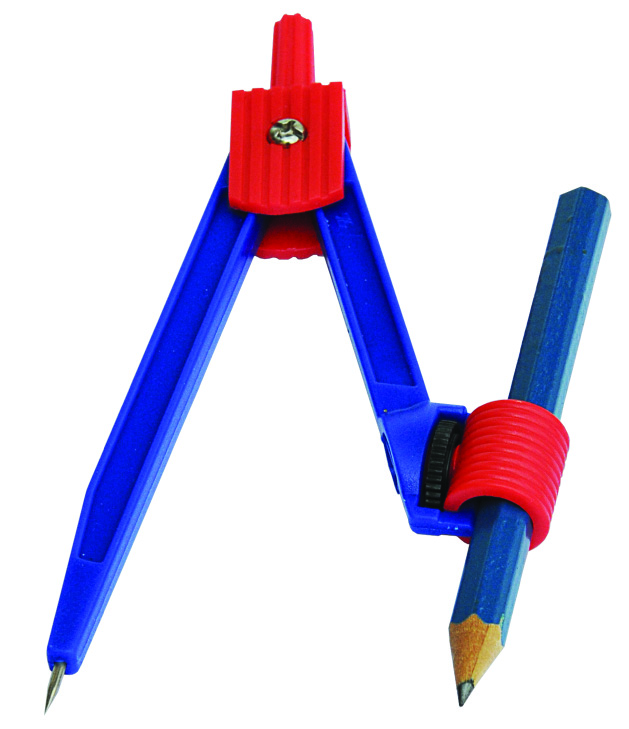 B
B
B
A
A
C
A
C
A
D
D
B
C
D
C
c)
D
a)
b)
Hình 2
Hình 1
TỨ GIÁC
Hình nào được tạo thành từ bốn đoạn thẳng?
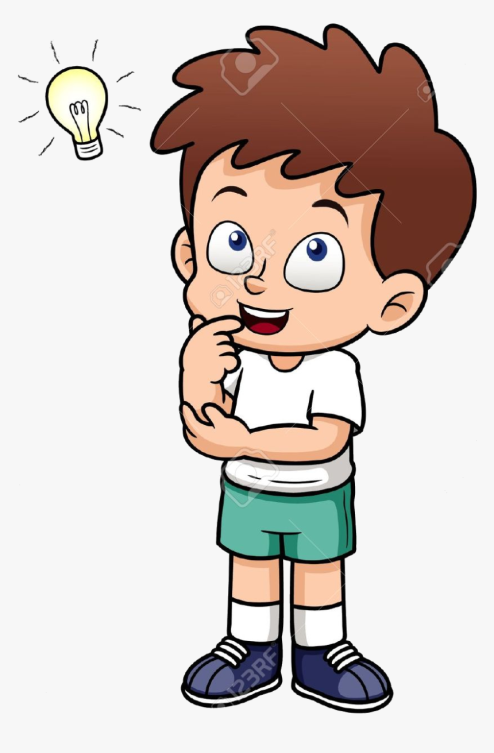 B
C
A
D
Tứ giác ABCD là hình như thế nào?
1. Định nghĩa tứ giác:
Tứ giác ABCD là hình gồm bốn đoạn thẳng AB, BC, CD, DA trong đó bất kì hai đoạn thẳng nào cũng không cùng nằm trên một đường thẳng
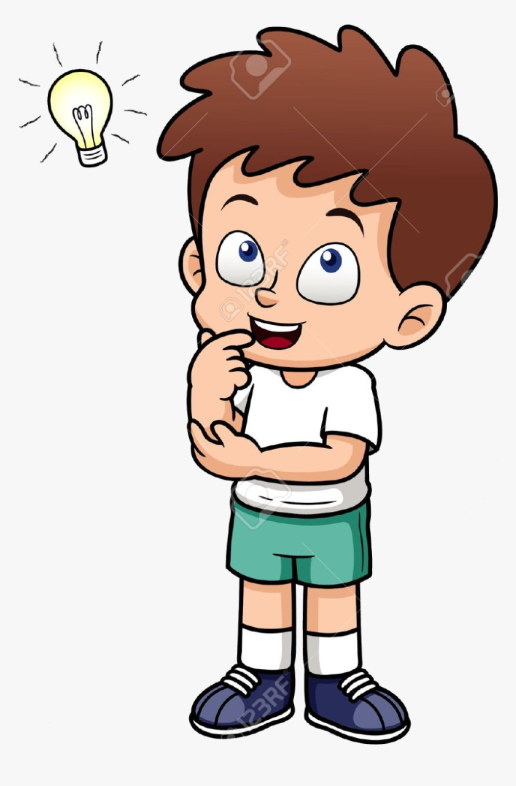 Chú ý:
- Tứ giác ABCD còn gọi là tứ giác BCDA, BADC,…
- Các điểm A,B,C,D gọi là các đỉnh
- Các đoạn thẳng AB,BC,CD,DA gọi là các cạnh
B
B
B
A
C
A
C
A
D
D
D
C
c)
a)
b)
Trong các tứ giác ở hình 1, tứ giác nào luôn nằm trong một nửa mặt phẳng có bờ là đường thẳng chứa bất kì cạnh nào của tứ giác?
?1
Định nghĩa tứ giác lồi:
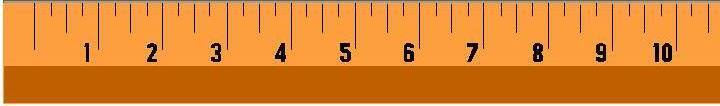 Tứ giác lồi là tứ giác luôn nằm trong một nửa mặt phẳng có bờ là đường thẳng chứa bất kì cạnh nào của tứ giác.
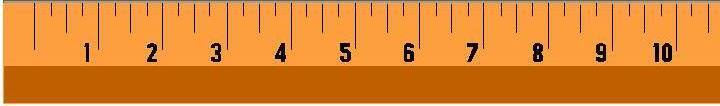 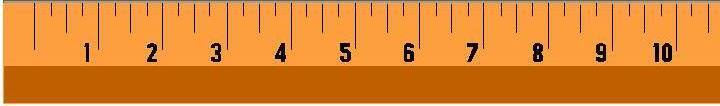 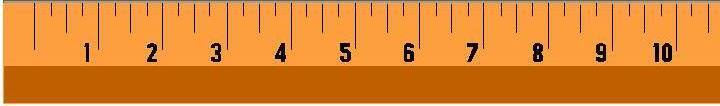 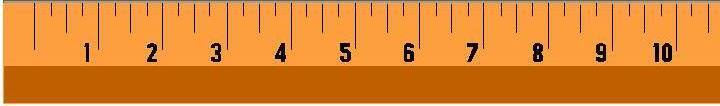 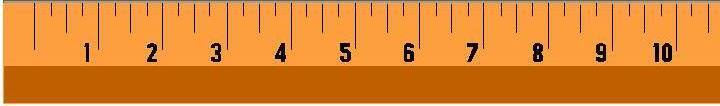 TỨ GIÁC LỒI
Chú ý:
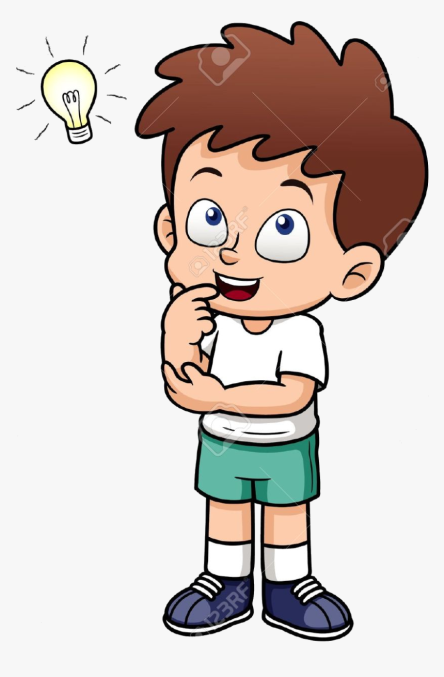 Khi nói đến tứ giác mà không nói gì thêm ta hiểu đó là tứ giác lồi.
Quan sát tứ giác ABCD ở hình 3 rồi điền vào chỗ trống:
B
A
K
I
L
J
D
C
d) Góc:   A, ….
?2
a) Hai đỉnh kề nhau: A và B,….
B và C, C và D, D và A
B và D
Hai đỉnh đối nhau: A và C,….
BD
b) Đường chéo: AC,….
c) Hai cạnh kề nhau: AB và BC,….
BC và CD,
CD và DA, DA và AB
Hai cạnh đối nhau: AB và CD,….
BC và AD
B, C, D
B   và D
Hình 3
Hai góc đối nhau:     A và C,….
e) Điểm nằm trong tứ giác: …
I, J
K, L
Điểm nằm ngoài tứ giác: …
2. Tổng các góc của một tứ giác
A
?3
a) Nhắc lại định lí về tổng 3 góc của một tam giác
Tổng ba góc của một tam giác bằng 1800
B
C
Δ ABC có:
1
1
2
2
B
C
A
D
2. Tổng các góc của một tứ giác
b) Vẽ tứ giác ABCD tuỳ ý. Dựa vào định lí về tổng 3 góc của một tam giác, hãy tính tổng:
?3
Kẻ đường chéo AC
(Định lí tổng ba góc của một tam giác)
Xét Δ ABC có:
(Định lí tổng ba góc của một tam giác)
Xét Δ ADC có:
Tứ giác ABCD có
Dựa vào kết quả trên, hãy phát biểu thành một định lí
B
C
A
D
Vậy: Tứ giác ABCD có
Định lí:
Tổng các góc của một tứ giác bằng 3600
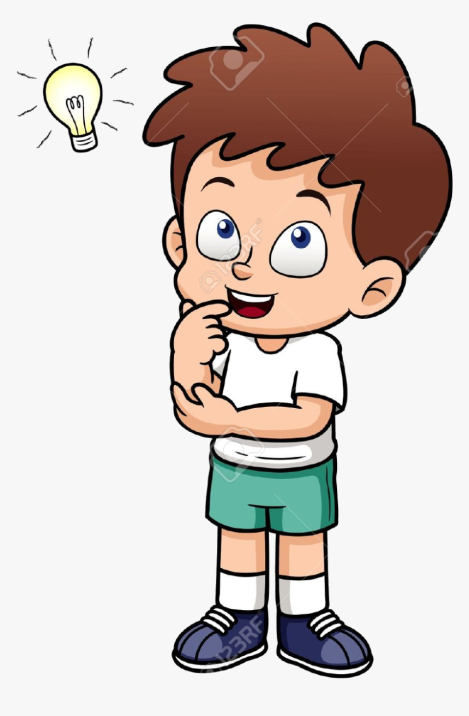 Tứ giác ABCD
GT
KL
B
C
E
F
1200
800
A
1100
x
x
G
H
D
Tìm x ở các hình sau
Bài tập 1 (Sgk-T66):
I
B
600
D
K
x
x
1050
650
A
N
M
E
Hình 3
Hình 4
Hình 1
Hình 2
500
900
900
900
900
1150
650
900
900
750
750
1200
900
P
N
M
S
x
3x
4x
650
2x
x
P
x
Q
Q
950
R
Tìm x ở các hình sau
Hình 5
Hình 6
Ta có:
Ta có:
Tính các góc ngoài của tứ giác ở hình 7a.
Chúng ta rút ra điều gì về tổng số đo các góc ngoài của tứ giác ?
Bài tập 2 (Sgk-T66):
Góc kề bù với một góc của tứ giác gọi là góc ngoài của tứ giác
Hình 7a
1
B
C
1200
1
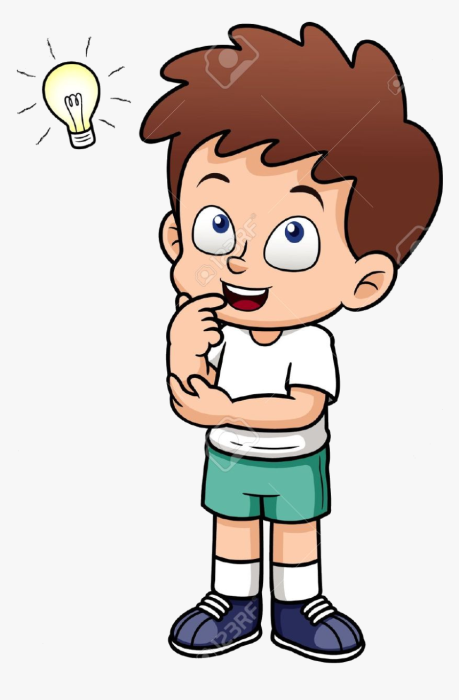 750
1
D
1
A
* Nhận xét: Tổng các góc ngoài của một tứ giác bằng 3600
1
A
B
1
1
C
1
D
y
9
8
7
6
5
4
3
2
1
x
0
1
2
3
4
5
6
7
8
9
Bài 5 (Sgk-T67)
Kho báu là giao điểm hai đường chéo của tứ giác ABCD
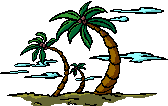 C
A(3;2)
B
B(2;7)
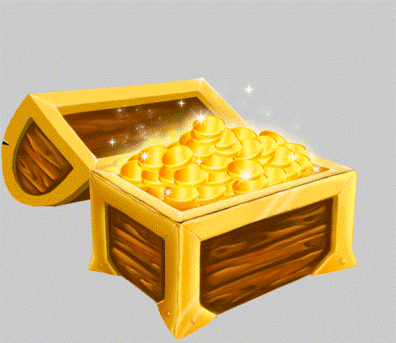 C(6;8)
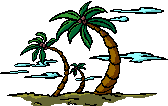 D
D(8;5)
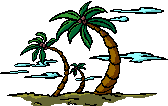 Toạ độ vị trí kho báu: (5;6)
A
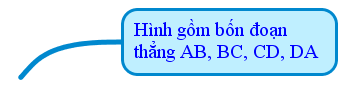 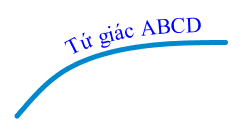 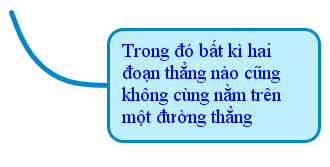 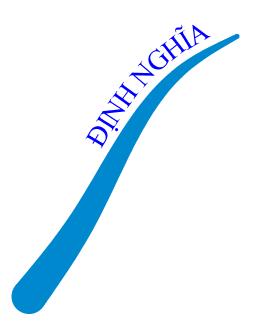 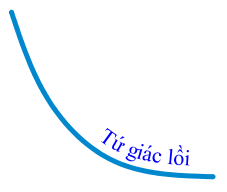 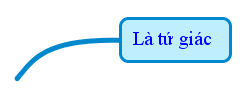 TỨ GIÁC
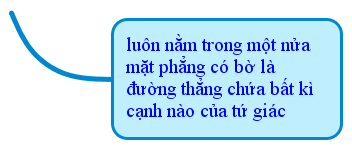 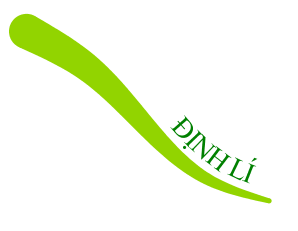 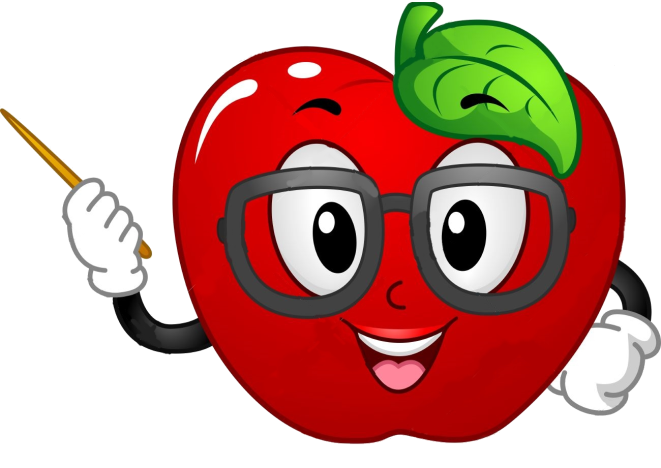 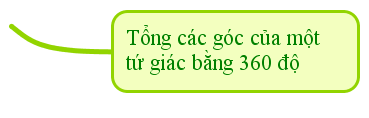 HƯỚNG DẪN VỀ NHÀ
- Nắm định lí tổng các góc của tứ giác.
- Làm BT 2,3 SGK trang 66, 67